WELCOME
DELIVERANCE
&
DEMONOLOGY
A TEACHING & IMPARTATION SESSION
House keeping
This teaching is laying the foundation for future specific teaching on the same subject
For future sessions, please register your interest via email to calvarybunburywa@gmail.com
Please note that I am a Pastor and so have other duties. I will not be able to answer your email or phone calls when you need answers. 
You must go to your local Pastor or other people whom you know can help you
Please keep your microphone on mute till you are called up to testify or asked a question
Please keep your testimonies to the point and short so that we can best answer your situation if needed and so that it does not consume the time and detract from the purpose of this teaching
I may interrupt your talking so that we can get to the point because of time factors
Besides, the Holy Spirit already knows your situation. Therefore, please only give us a brief summary of events in your life to facilitate teaching and prayer
If you have a question, hold it till we come to the Q&A time after each session
Please do not show your video screen as blank, a profile picture or pointing the camera to some other direction. You need to be facing it. This is very important
You may face some demonic problems whilst the teaching is going on. We will do our best to deal with the situation. Remember, Jesus is Lord and can help you as you call on His name
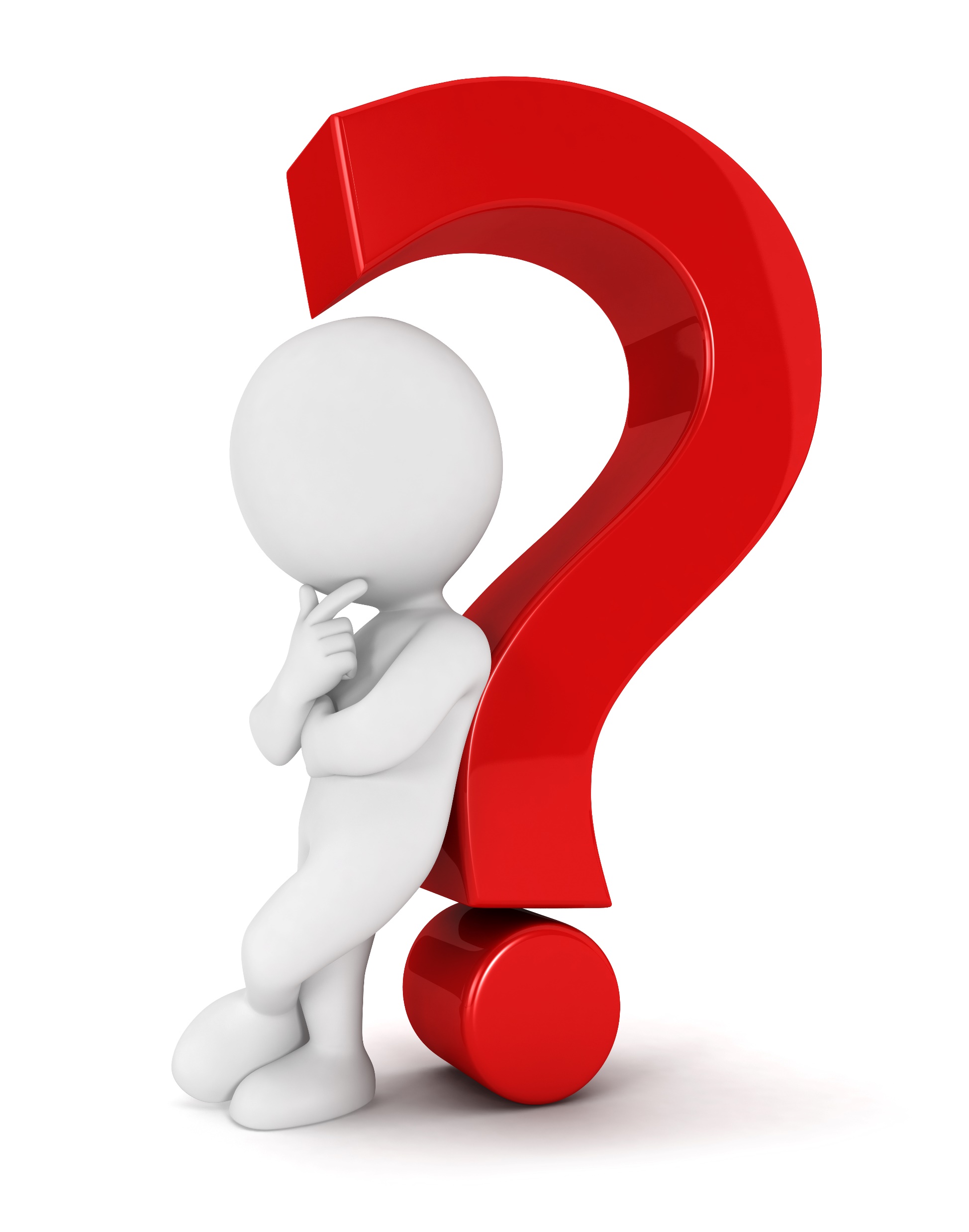 TESTIMONIES 
+
       Q & A
The role of deliverance in :
Today’s world
Demonisation is a reality in worldly people as they fall for the temptations of the evil one daily in all forms of activity that they involve themselves in
Therefore, many need deliverance before they can progress further into the knowledge of God or accept Jesus as Lord
The role of deliverance in :
The Worldwide Church
It is increasing in need as many Christians are being demonised through sin, open doors, past & present curses, trauma and ancestral sins that have not been dealt with
There seems to be a never-ending stream of people who need deliverance for one reason or another
The demonic problems are more and more complicated
The Basis of all deliverance is:
Believing and ongoing faith – Mark 16.17 – Matt 17.14:20
Mar 16:17  And these signs shall follow them that believe; In my name shall they cast out devils; they shall speak with new tongues;
Mat 17:20  And Jesus said unto them, Because of your unbelief: for verily I say unto you, If ye have faith as a grain of mustard seed, ye shall say unto this mountain, Remove hence to yonder place; and it shall remove; and nothing shall be impossible unto you.
The Basis of all wisdom in deliverance is:
Discernment
Through discernment (hearing, knowing, seeing) 
operate the word of knowledge and seeing into the realm of the demonic
The Basis of demonisation
It is my belief that Legal rights are the basis upon which most demonisation takes place
This is because of the Law and the breaking of God’s commandments
It was disobedience as sin that first brought satan into our world. Till then he was on the outside of our world
Secondly, deception is the strongest way it operates, like it did
 with Eve 2 Cor 11.3,4
The third most common form is when he comes to steal, kill, and destroy illegitimately. He does not need a legitimate reason to attack
If we do not recognise demonic activity when it happens in people’s lives, we will put it down to coincidence or bad judgement      (ex: Taxi driver in QLD)
Five main areas of Deliverance
Oppression & Possession (Rejection & Offence) – Acts 10.38 – Mat 8.28:33
Legal rights, Curses, Soul ties, Breaking of sin (confession & repentance)
Recognizing demonic activity - Delivering another person & self
Spiritual warfare on all fronts – Eph 6.10:12
Over self/Others/the Area/the Church/the Nation/s
Possessing the atmosphere (high ground) – Eph 6.13,14 –          Jer 1.9,10
Five main areas of delivering people & self from demons
Casting out demons – Finger of God – Matt 12.27,28
Plundering the strong man – Entering into the domain of oppression and possession and destroying the strong man – Matt 12.29
Realisation of the truth through the word – Truth sets free – John 8.31,32 -
John 8.34:36 –
Rooting out and destroying – Pulling down strongholds of the mind –                                2 Cor 103:5
Overcoming by the blood of the Lamb and the word of our testimony –                    Rev 12.10,11
Ongoing freedom from darkness and demons
Appropriating the word  -  Mark 9.23
Simplicity is the Key  - Rom 16.19
Walking in the Spirit - Gal 5.16
Our response to deliverance in ministry
What should we be looking for?
All forms of negativity that do not produce
Intimidation, threats, and the like in any arena of life
Patterns of disaster and evil in a person’s life
Physical symptoms and behaviour, sicknesses, especially terminally ill scenarios
Physical objects that do not edify God in a person’s life
False teaching, prophecy, and doctrines – (2 Cor 2.14,15)
Please note: I am not discussing or teaching about world scenarios as this teaching has got to do more with deliverance
How do we minister deliverance & self-deliverance?
Primary way is through accepting the word and realisation of what it says
Employing authority and power to cast out demons and do the necessary in that sense
Removing unholy objects and legal rights through them and through sin
Continuing to walk in Christ to keep the freedom
Practical ministry – How is it done?
Using authority, power, Holy Ghost Gifts and discernment whilst walking in your identity
Being instant in season and out of season                       (Pst James story)
Asking questions and learning about the history of the person
Using the gifts of the Holy Spirit
Laying on of hands – (Do’s & Don’ts)
Commanding, rebuking, binding, and casting out in faith
Speaking & sending the word in faith
Knowing what is demonic and what is not
Protecting oneself before ministry
One must be a praying person at all times
One must study the word at all times & depend on the Holy Spirit
One must not be sinning in any known way
One must be prepared at all times with the
     whole armour of God
Protecting oneself after ministry
Pleading the blood of Jesus & Using the word
To avoiding the transference of spirits - De-briefing after ministry is essential
Do not fall into sin yourself
Doing what the Holy Spirit says
Not being unequally yoked with wrongful affiliations 0r any form of demonic affiliations
THANK YOU FOR ATTENDING
&
GOD BLESS

PREVENTION IS BETTER THAN CURE